18b. PROC SURVEY Procedures in SAS®
Prerequisites
Recommended modules to complete before viewing this module
1. Introduction to the NLTS2 Training Modules
2. NLTS2 Study Overview
3. NLTS2 Study Design and Sampling
NLTS2 Data Sources, either
4. Parent and Youth Surveys or
5. School Surveys, Student Assessments, and Transcripts
9. Weighting and Weighted Standard Errors
1
Prerequisites
Recommended modules to complete before viewing this module (cont’d)
NLTS2 Documentation
10. Overview
11. Data Dictionaries
12. Quick References
Accessing Data
14b. Files in SAS
15b. Frequencies in SAS
16b. Means in SAS
17b. Manipulating Variables in SAS
2
Overview
PROC SURVEY procedures
Analysis files
Statements
Frequencies
Crosstabs
Means
Comparative Means
Closing
Important information
3
NLTS2 restricted-use data
NLTS2 data are restricted.
Data used in these presentations are from a randomly selected subset of the restricted-use NLTS2 data.
Results in these presentations cannot be replicated with the NLTS2 data licensed by NCES.
4
PROC SURVEY procedures
PROC SURVEY procedures account for complex (stratified/clustered)  sampling designs, correctly calculating standard errors with weighted data.
Survey designs that call for complex sampling require different methods to calculate standard errors.
Procedures we have used to this point assume a simple random sample.
These results cannot be replicated with full dataset; all outputin modules generated with a random subset of the full data.
5
PROC SURVEY procedures
Weighted standard errors from PROC SURVEY procedures differ greatly from those produced using basic SAS procedures.
PROC SURVEY includes procedures for
Frequencies (PROC SURVEYFREQ)
Means (PROC SURVEYMEANS)
Crosstabs (PROC SURVEYFREQ or SURVEYMEANS)
Comparative means (PROC SURVEYMEANS)
Regressions (PROC SURVEYREG or SURVEYLOGISTIC).
These results cannot be replicated with full dataset; all outputin modules generated with a random subset of the full data.
6
PROC SURVEY procedures
Variation among methods for calculating standard errors
Programs that produce weighted standard errors for PROC SURVEY procedures will typically generate slightly different estimates.
Estimated standard errors are close in SAS Survey procedures, SUDAAN, and SPSS Complex Samples procedures but are not exactly the same.
There is no uniformity to the differences; sometimes the standard errors from SAS  PROC SURVEY are slightly larger, and sometimes they are slightly smaller.
These results cannot be replicated with full dataset; all outputin modules generated with a random subset of the full data.
7
PROC SURVEY procedures
Variation among methods for calculating standard errors (cont.)
Standard errors in our reports and published tables were calculated with formulas for estimation and may be slightly different from those produced by SAS PROC SURVEY procedures.
Ours tend to be slightly larger than those from SAS.
Standard errors produced by the general procedures in SAS—frequencies, crosstabs, or descriptives—differ greatly from those generated by PROC SURVEY procedures.
	Don’t use unweighted standard errors!
These results cannot be replicated with full dataset; all outputin modules generated with a random subset of the full data.
8
Analysis files
How to prepare the data to use PROC SURVEY procedures.
The first step is to create an analysis data set.
Combine data or select an existing file from a given source/wave.
If combining files, add appropriate analysis weights to the new file.
Wave and source weight if working within a single file
Weight from the smallest data source if working with multiple files.
Once the analysis file has been created or selected, two variables need to be added to that file.
Add “Stratum” and “Cluster” found in the “n2sample” file.
These results cannot be replicated with full dataset; all outputin modules generated with a random subset of the full data.
9
Statements
PROC SURVEY procedures look much the same as other procedures.
There are two added statements in PROC SURVEY procedures that define the sample, “STRATA” and “CLUSTER.”
In NLTS2, the variables specified will always be “Stratum” and “Cluster.”
	STRATA Stratum ;
	CLUSTER Cluster ;
There is always a WEIGHT statement.
Weight [weight variable] ;
These results cannot be replicated with full dataset; all outputin modules generated with a random subset of the full data.
10
Statements
As in PROC FREQ, there is a TABLES statement with options for frequencies and crosstabulations.
As in PROC MEANS, there is a separate statement for a categorical “by” or classification variable.
In PROC SURVEYMEANS the statement is “DOMAIN” (not “CLASS”)
	DOMAIN w2_Dis12 ;
SAS PROC SURVEY procedures have other options that use replicate weights.
In our examples, we will be using the option based on Taylor linearization which uses a single weight and the STRATA and CLUSTER statements.
These results cannot be replicated with full dataset; all outputin modules generated with a random subset of the full data.
11
Frequencies
How to run frequencies in PROC SURVEY procedures
Running frequencies—or any other PROC SURVEY procedures—does not differ much from the Base SAS procedures.
Syntax for frequencies in PROC SURVEYFREQ
	PROC SURVEYFREQ data = [ddname].[file name] ;
 		   TABLES [variable(s)] ;
 		   STRATA stratum  ;
 		   CLUSTER cluster  ;
 		   WEIGHT [weight] ;
		run ;
These results cannot be replicated with full dataset; all outputin modules generated with a random subset of the full data.
12
Crosstabs
How to run crosstabs
Syntax for crosstabulations in PROC SURVEYFREQ
PROC SURVEYFREQ Data = [ddname].[file name] ;
 TABLES [row variable] * [column variable]  /[options] ;
        STRATA stratum  ;
        CLUSTER cluster  ;
        WEIGHT [main analysis weight] ;
    run ;
These results cannot be replicated with full dataset; all outputin modules generated with a random subset of the full data.
13
Crosstabs
Options on the TABLES statement control printed output.
Print row percentages  (“ROW”) and/or column percentages (“COL”)
Suppress printing of weighted counts (“NOWT”), cell percentages (“NOCELLPERCENT”), and cell counts (“NOFREQ”)
	TABLES [row variable] * [column variable]  	/row col nowt nocellpercent nofreq ;
These results cannot be replicated with full dataset; all outputin modules generated with a random subset of the full data.
14
Means
How to run means
Syntax in PROC SURVEYMEANS
PROC SURVEYMEANS Data=[ddname].[file name]; 
	  VAR [variable(s)] ;
       STRATA stratum ;
       CLUSTER cluster ;
       WEIGHT [weight] ;
   run ;
These results cannot be replicated with full dataset; all outputin modules generated with a random subset of the full data.
15
Comparative Means
How to run comparative means
Syntax in PROC SURVEYMEANS
PROC SURVEYMEANS Data=[ddname].[file name]; 
 DOMAIN [by or classification variable];
 	  VAR [variable(s)] ;
       STRATA stratum ;
       CLUSTER cluster ;
       WEIGHT [weight] ;
   run ;
These results cannot be replicated with full dataset; all outputin modules generated with a random subset of the full data.
16
Example
Use the file created in Module 14b, Accessing Data Files in SAS, PrScoresEmp.sas7bdat.
Merge sample data from the n2sample file.
Bring in Stratum and Cluster.
Weight variable will be wt_na.
Using PROC SURVEY procedures, run
Frequency of ndaF1_Friend
Crosstab of ndaF1_Friend by na_Age4 and w2_Dis12
Are differences significant? If so, how do perceptions vary by age?  By disability category?
Means of ndaPC_pr
Comparative means of ndaPC_pr by na_Age4 and w2_Dis12.
These results cannot be replicated with full dataset; all outputin modules generated with a random subset of the full data.
17
Example
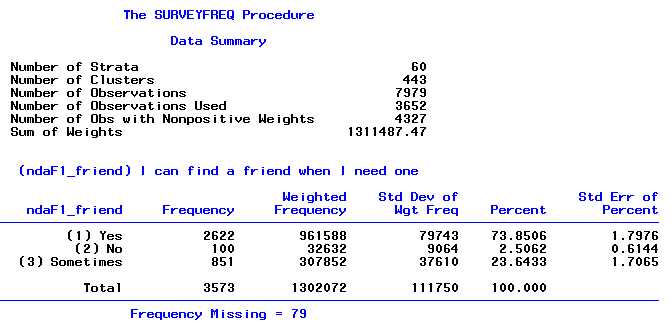 These results cannot be replicated with full dataset; all outputin modules generated with a random subset of the full data.
18
Example detail
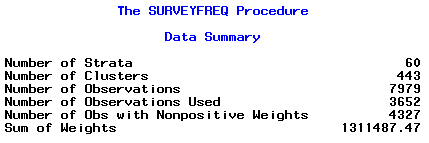 These results cannot be replicated with full dataset; all outputin modules generated with a random subset of the full data.
19
Example
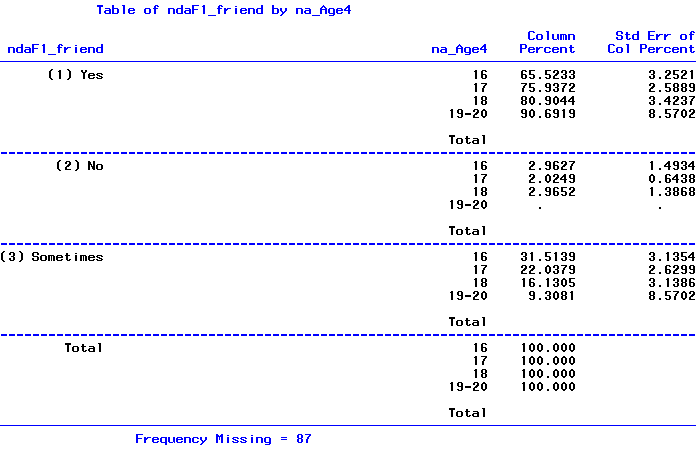 These results cannot be replicated with full dataset; all outputin modules generated with a random subset of the full data.
20
Example
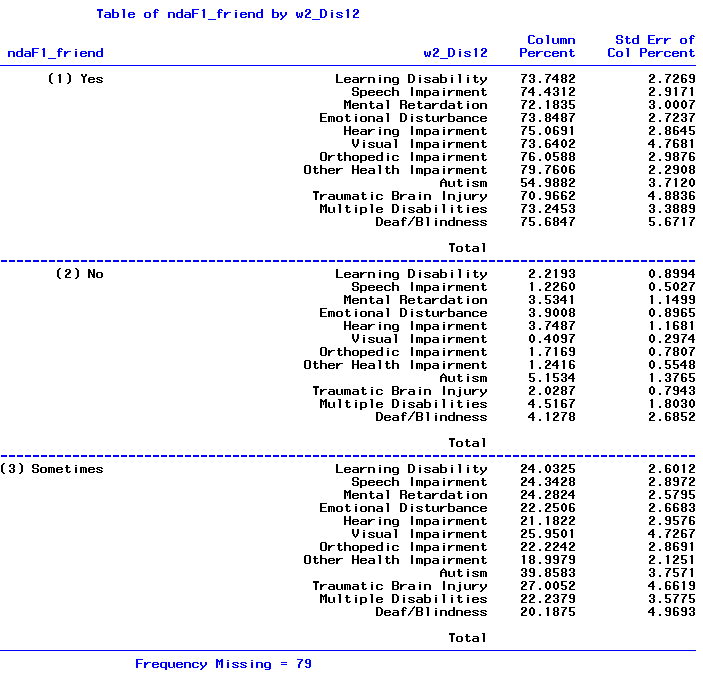 These results cannot be replicated with full dataset; all outputin modules generated with a random subset of the full data.
21
Example
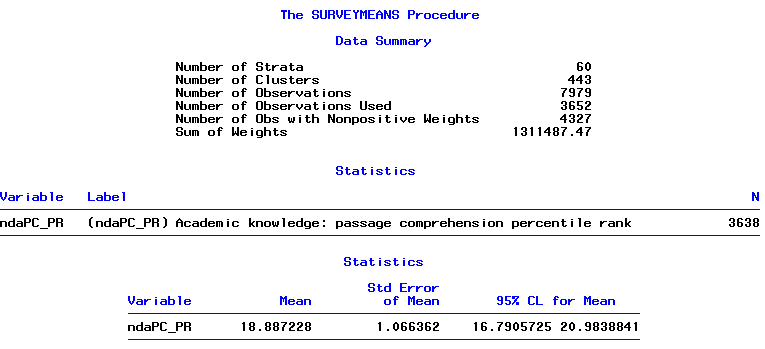 These results cannot be replicated with full dataset; all outputin modules generated with a random subset of the full data.
22
Example
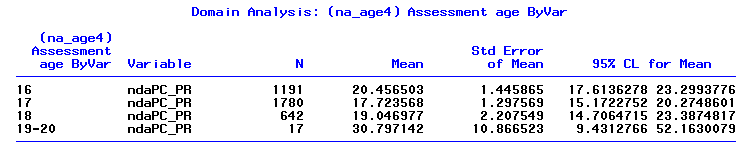 These results cannot be replicated with full dataset; all outputin modules generated with a random subset of the full data.
23
Example
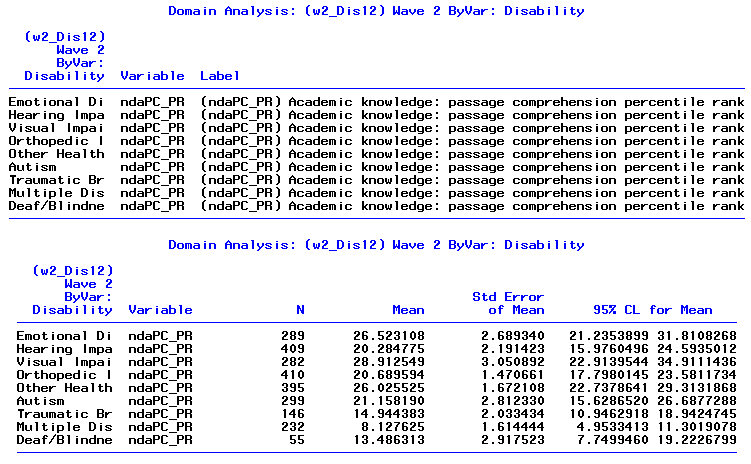 These results cannot be replicated with full dataset; all outputin modules generated with a random subset of the full data.
24
Closing
Topics discussed in this module
PROC SURVEY procedures
Analysis files
Statements
Frequencies
Crosstabs
Means
Comparative means
Next module:
19. Multivariate Analysis Using NLTS2 Data
25
Important information
NLTS2 website contains reports, data tables, and other project-related information  http://nlts2.org/
Information about obtaining the NLTS2 database and documentation can be found on the NCES website  http://nces.ed.gov/statprog/rudman/
General information about restricted data licenses can be found on the NCES website http://nces.ed.gov/statprog/instruct.asp
E-mail address: nlts2@sri.com
26